Trabajo Docente e Innovación
Sonia Yvonne Garza Flores
Ciclo escolar 2017-2018
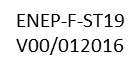 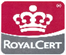 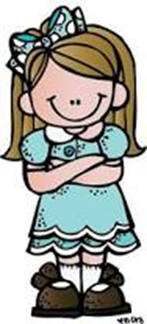 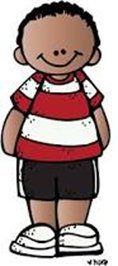 PROPÓSITO:
Las experiencias obtenidas por los estudiantes en las escuelas de práctica durante los semestres anteriores han propiciado que reconozcan que la docencia es una acción compleja que constantemente pone en tensión sus competencias profesionales. Los enfoques y modelos vigentes en educación básica estipulan los principios que sustentan la enseñanza y el aprendizaje, no obstante, cuando son llevados a las aulas de clase siempre sufren ajustes y adaptaciones específicas de acuerdo con los contextos y los alumnos. Los cambios e incorporaciones que realizan los profesores están orientados, la mayoría de las veces, a mejorar su práctica y los resultados de aprendizaje.
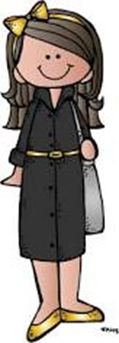 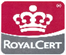 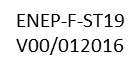 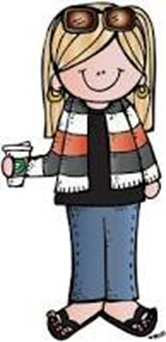 COMPETENCIAS DEL PERFIL DE EGRESO A LAS QUE CONTRIBUYE ESTE CURSO:
Diseña planeaciones didácticas, aplicando sus conocimientos pedagógicos y disciplinares para responder a las necesidades del contexto en el marco del plan y programas de estudio de educación básica. 
Aplica críticamente el plan y programas de estudio de la educación básica para alcanzar los propósitos educativos y contribuir al pleno desenvolvimiento de las capacidades de los alumnos del nivel escolar. 
Usa las TIC como herramienta de enseñanza y aprendizaje. 
Emplea la evaluación para intervenir en los diferentes ámbitos y momentos de la tarea educativa. 
Utiliza recursos de la investigación educativa para enriquecer la práctica docente, expresando su interés por la ciencia y la propia investigación.
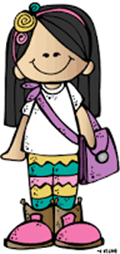 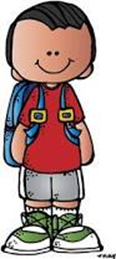 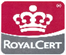 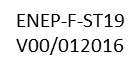 COMPETENCIAS DEL CURSO:
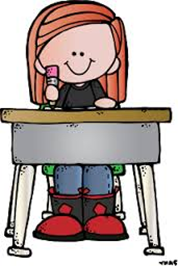 Realiza diagnósticos de los intereses, motivaciones y necesidades formativas de los alumnos para organizar las actividades de aprendizaje. 
Elabora proyectos que articulan diversos campos disciplinares para desarrollar un conocimiento integrado en los alumnos. 
Diseña estrategias de aprendizaje basadas en las tecnologías de la información y la comunicación de acuerdo con el nivel escolar de los alumnos. 
Aplica metodologías situadas para el aprendizaje significativo de las diferentes áreas disciplinarias o campos formativos. 
Aplica estrategias de aprendizaje basadas en el uso de las tecnologías de la información y la comunicación de acuerdo con el nivel escolar de los alumnos. 
Usa los recursos de la tecnología para crear ambientes de aprendizaje. 
Utiliza la evaluación diagnóstica, formativa y sumativa, de carácter cuantitativo y cualitativo, con base en teorías de evaluación para el aprendizaje. 
Interpreta los resultados de las evaluaciones para realizar ajustes curriculares y estrategias de aprendizaje. 
Aplica resultados de investigación para profundizar en el conocimiento de sus alumnos e intervenir en sus procesos de desarrollo.
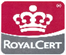 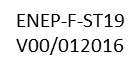 ESTRUCTURA DEL CURSO
Unidad de aprendizaje I. 
Innovar para mejorar en el trabajo docente: focalizar, diagnosticar y diseñar. 
Unidad de aprendizaje II. El trabajo docente: de las propuestas de innovación a su implementación en el aula.
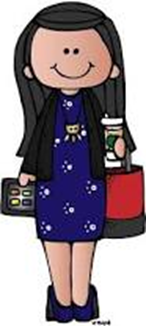 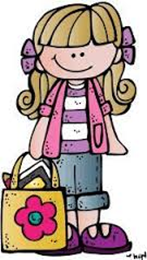 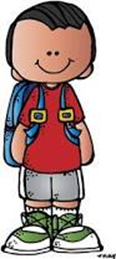 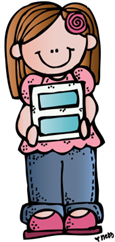 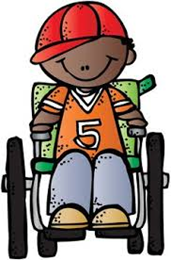 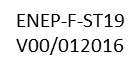 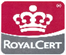 Unidad de aprendizaje I. Innovar para mejorar en el trabajo docente: focalizar, diagnosticar y diseñar.
La innovación como condición de mejora 
Diagnósticos: focalizar lo que se quiere mejorar 
Del diagnóstico al diseño de estrategias de mejora 
Plan de acción para la innovación
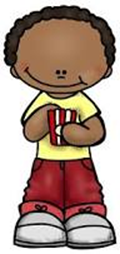 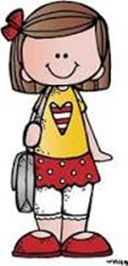 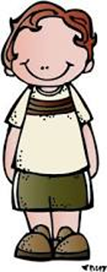 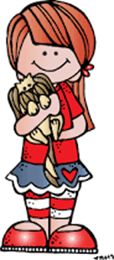 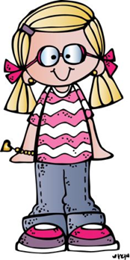 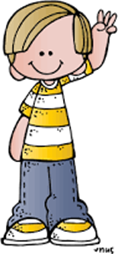 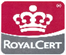 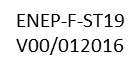 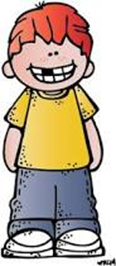 Unidad de aprendizaje II. El trabajo docente: de las propuestas de innovación a su implementación en el aula.
Implementar la innovación en el aula de clase 
Condiciones de posibilidad: entre la propuesta y el contexto 
 La incorporación de las TIC en el aula de clase 
Evaluar para mejorar: qué cambia y qué se aprende de la experiencia de innovación 
¿Innovar para mejorar, mejorar para transformar?
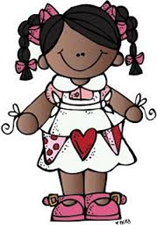 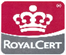 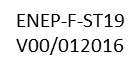 EVIDENCIA DE PORTAFOLIO
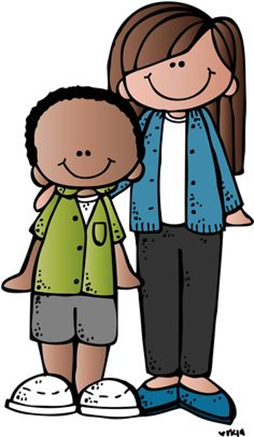 Unidad1
Proyecto de mejora

Unidad 2
Escrito que detalle el diseño y aplicación del proyecto de innovación hacia la mejora educativa.

Evaluación global
Ensayo que detalle el diseño y aplicación del proyecto de innovación hacia la mejora educativa.
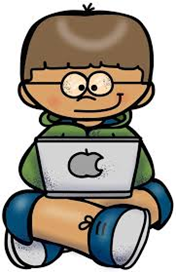 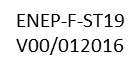 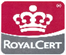 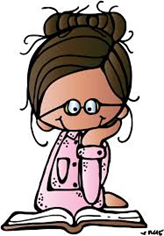 CRITERIOS DE EVALUACIÓN
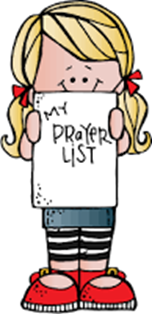 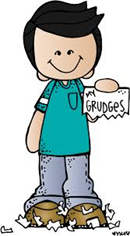 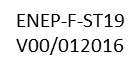 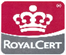 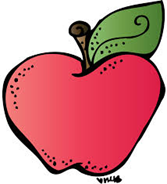 JORNADAS DE PRÁCTICA
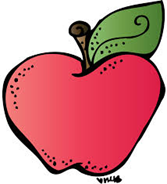 VISITA PREVIA 
22  DE SEPTIEMBRE 
1° JORNADA DE PRACTICA 
9 AL 20 DE OCTUBRE 
2° JORNADA DE PRACTICA 
27 DE NOVIEMBRE AL 8 DE DICIEMBRE
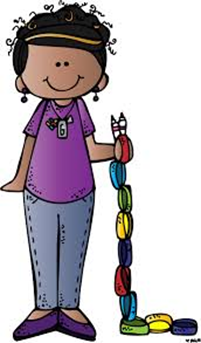 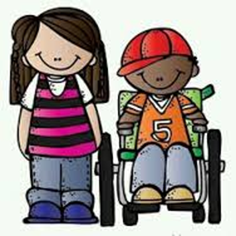 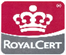 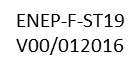 PERIODO DE EVALUACIONES
1° Evaluación institucional  
25 al 28 de Septiembre 
2° Evaluación institucional (unidad 1)
30 de octubre al 3 de Noviembre 
3° Evaluación institucional (unidad 2)
20 al 24 de Noviembre
Examen semestral y evaluación global
15 al 19 de Enero
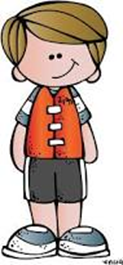 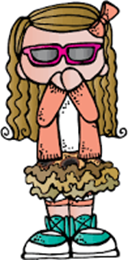 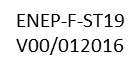 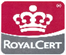 ¡¡FELIZ INICIO DE SEMESTRE!!
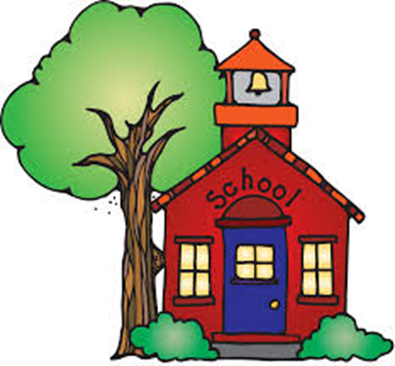 ¡GRACIAS!
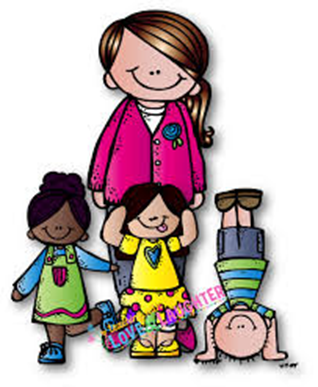 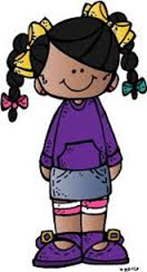 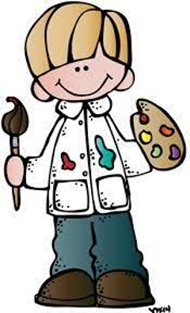 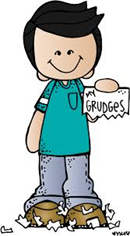 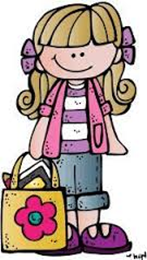 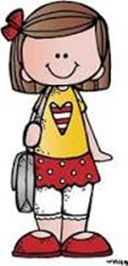 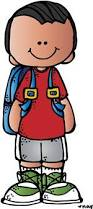 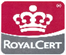 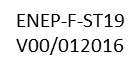